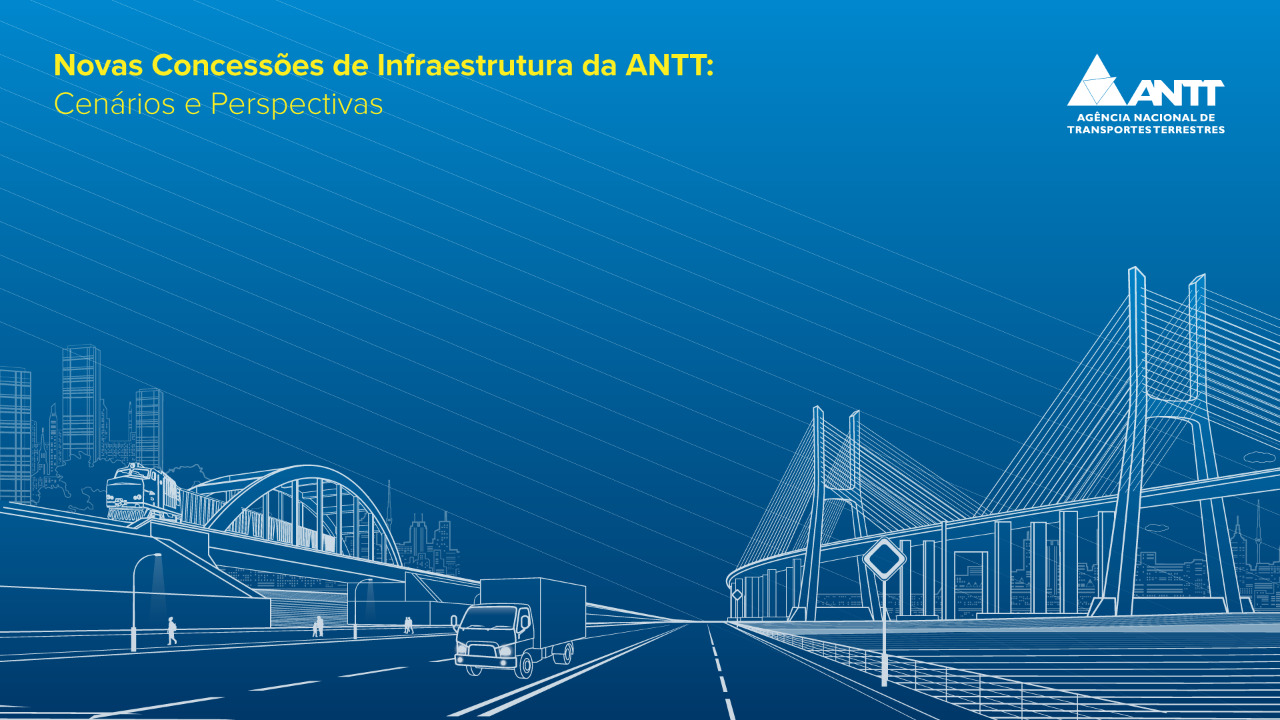 Sucon

Superintendência de CONCESSÃO DA INFRAESTRUTURA
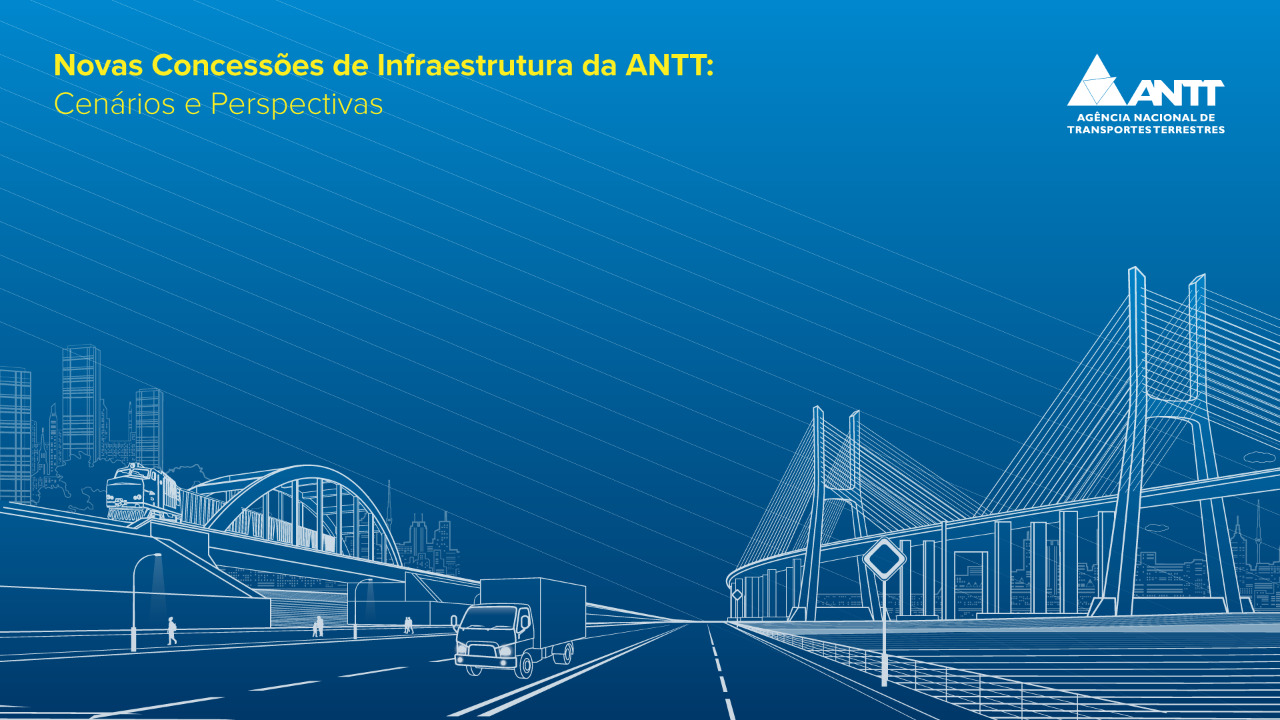 GEREG

Gerência de Estruturação regulatória


Investimento cruzado – efvm e fico
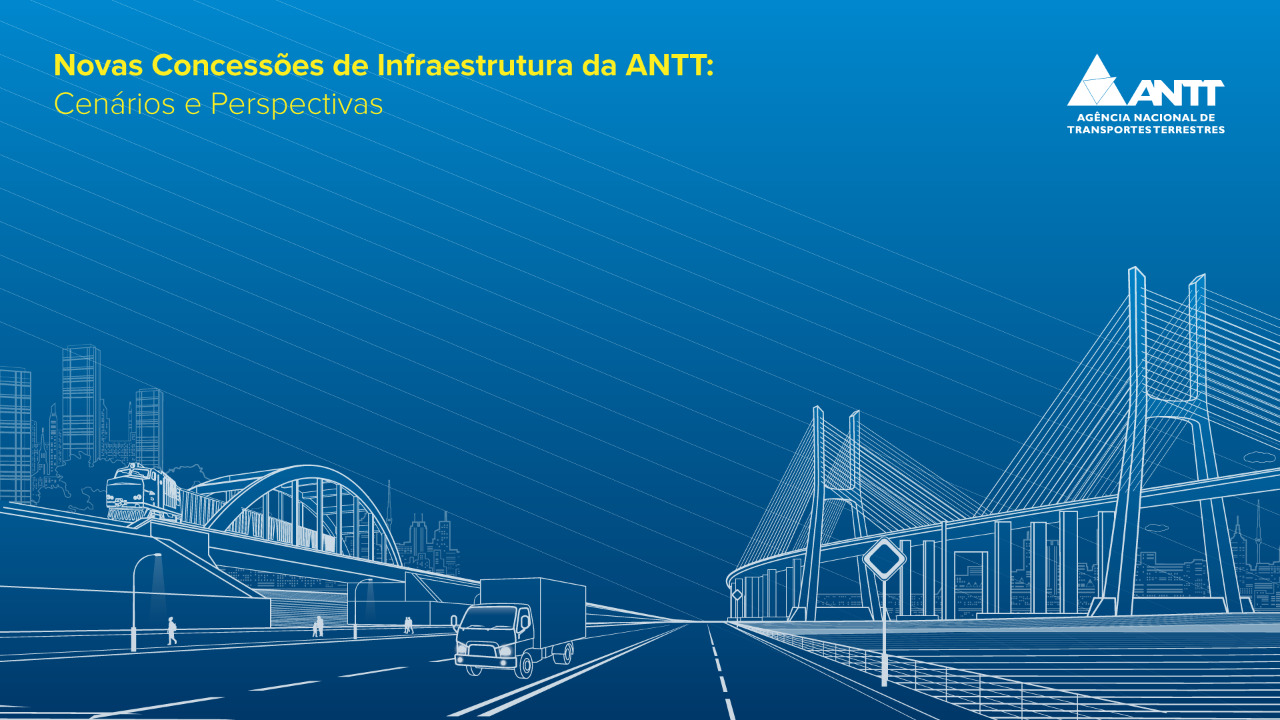 Primeira experiência de investimento cruzado
Lei 13.448/2017 - § 1º do art. 25 e § 2º do art. 30

Art. 25. O órgão ou a entidade competente é autorizado a promover alterações nos contratos de parceria no setor ferroviário a fim de solucionar questões operacionais e logísticas, inclusive por meio de prorrogações ou relicitações da totalidade ou de parte dos empreendimentos contratados.

§ 1º O órgão ou a entidade competente poderá, de comum acordo com os contratados, buscar soluções para todo o sistema e adotar medidas diferenciadas por contrato ou por trecho ferroviário que considerem a reconfiguração de malhas, admitida a previsão de investimentos pelos contratados em malha própria ou naquelas de interesse da administração pública.

Art. 30. São a União e os entes da administração pública federal indireta, em conjunto ou isoladamente, autorizados a compensar haveres e deveres de natureza não tributária, incluindo multas, com os respectivos contratados, no âmbito dos contratos nos setores rodoviário e ferroviário.

§ 2º Os valores apurados com base no caput deste artigo poderão ser utilizados para o investimento, diretamente pelos respectivos concessionários e subconcessionários, em malha própria ou naquelas de interesse da administração pública.
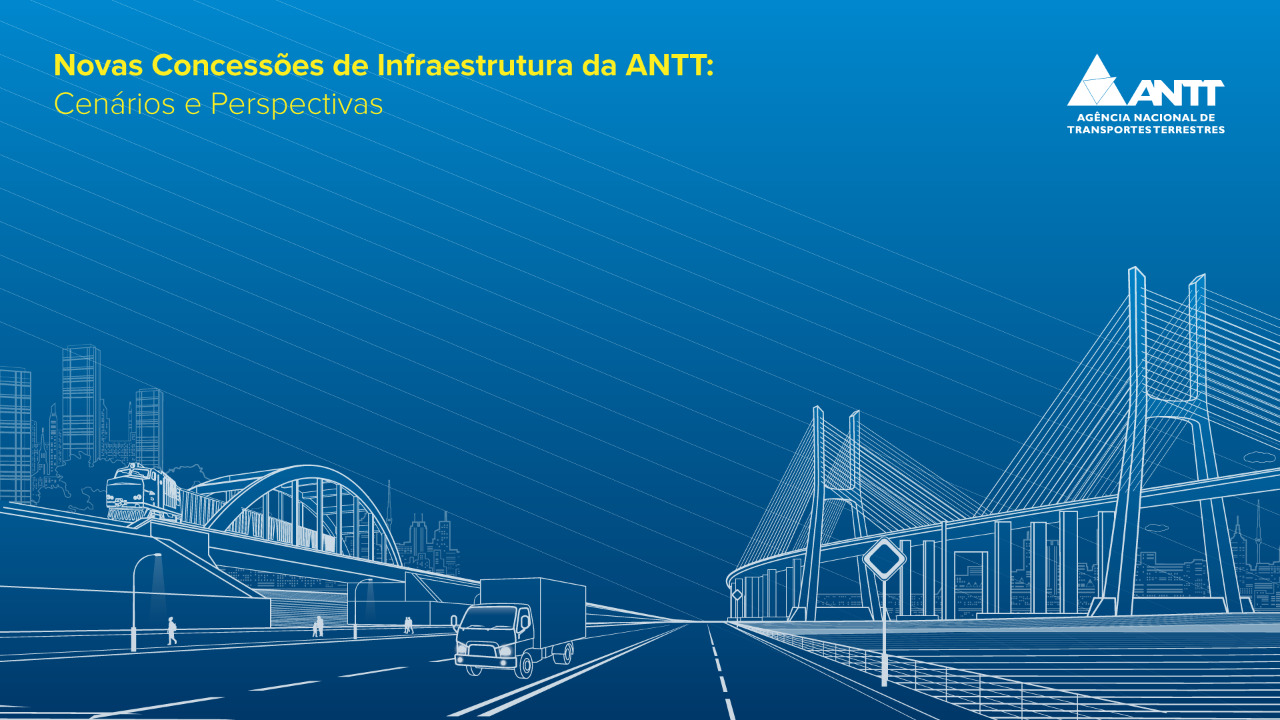 Anexo 9 – EFVM
Capítulo I - Construção da FICO – R$ 2,55 bi
Capítulo II - Aquisição de Trilhos e Dormentes para a FIOL – R$ 376 milhões

ACÓRDÃO Nº 1948/2020 – TCU – Plenário - FICO
ACÓRDÃO Nº 1947/2020 – TCU – Plenário - EFVM
9.5. informar ao Ministério da Infraestrutura e à Agência Nacional de Transportes Terrestres que não há óbice em direcionar recursos do saldo livre do fluxo de caixa (valor de outorga) da modelagem econômico-financeira da prorrogação antecipada da EFVM para a aquisição de trilhos pela concessionária, e à sua entrega à Valec, para aplicação em sua malha ou em outra de interesse da administração, com fundamento no art. 25, § 1º, da Lei 13.448/2017, desde que, previamente à celebração do termo aditivo, o Poder Concedente discipline detalhadamente a forma de implementação desta nova diretriz, a exemplo dos procedimentos concernentes ao atendimento das especificações técnicas, ao rastreamento, à garantia, à guarda do material, à economicidade, à contabilização dos dispêndios, ao cronograma e ao direcionamento à malha que efetivamente tenha condições de instalação desses trilhos, mitigando os riscos de desvio dos princípios que nortearam a mencionada autorização legal; (seção X do voto)
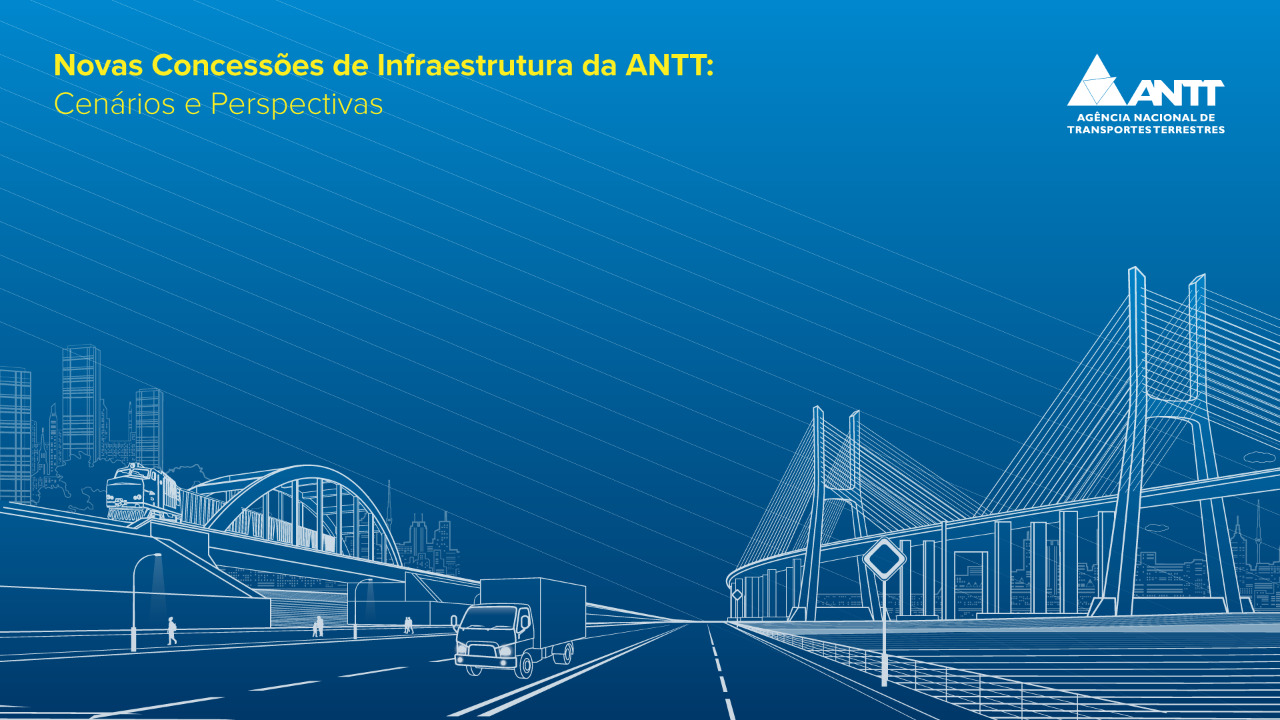 Anexo 9 – EFVM

Articulação entre os diversos atores envolvidos


Capítulo 1 - FICO
Criação de estrutura de governança do processo junto ao MInfra, abordando as seguintes temáticas: Licenciamento Ambiental, Gestão Fundiária, Projeto e Construção e Redação Contratual
Início das obras diante da possibilidade de otimização do projeto
Estrutura de enforcement – Acréscimo à Outorga, Penalidades e way out
Organismos de Inspeção Acreditada (OIA)
Comitê de Prevenção e Resolução de Divergências - Dispute Board
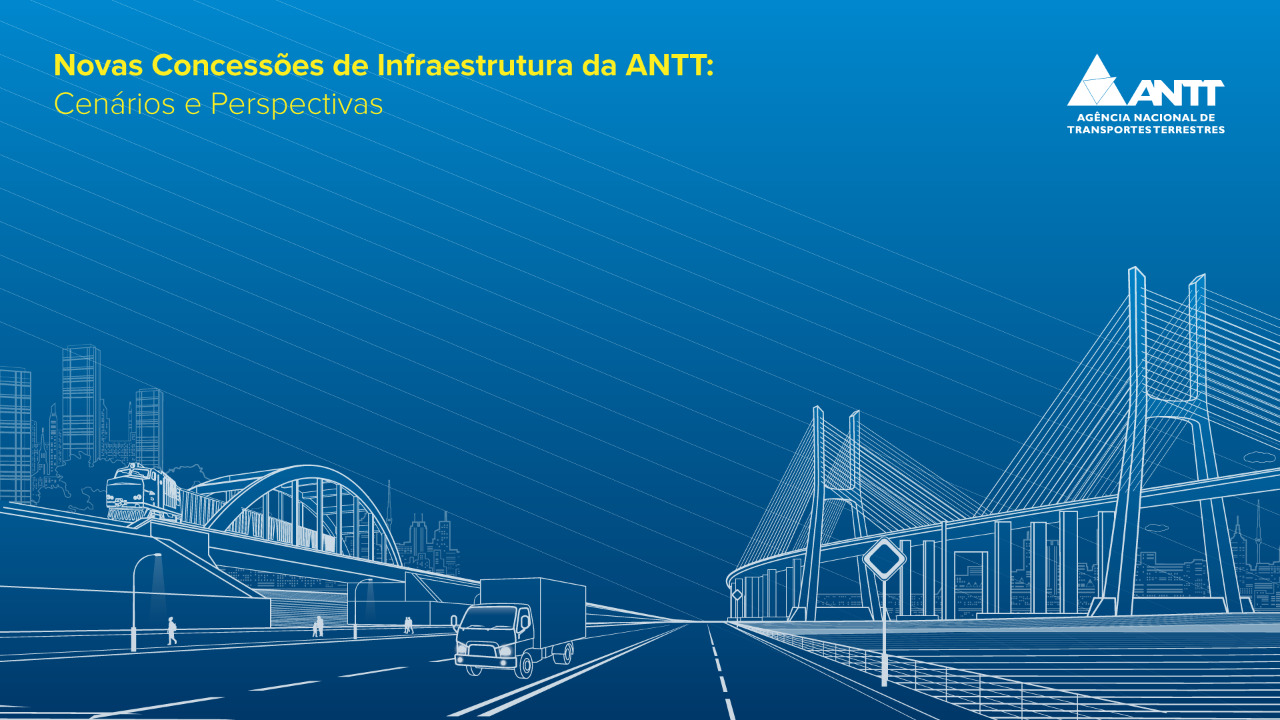 Anexo 9 – EFVM

Articulação entre os diversos atores envolvidos


Capítulo 2 – Trilhos e Dormentes
Definição do objeto, especificações técnicas, quantidades e logística
Contratação e REIDI – enquadramento
Auditoria Técnica – verificação da conformidade
Garantias – 5 anos
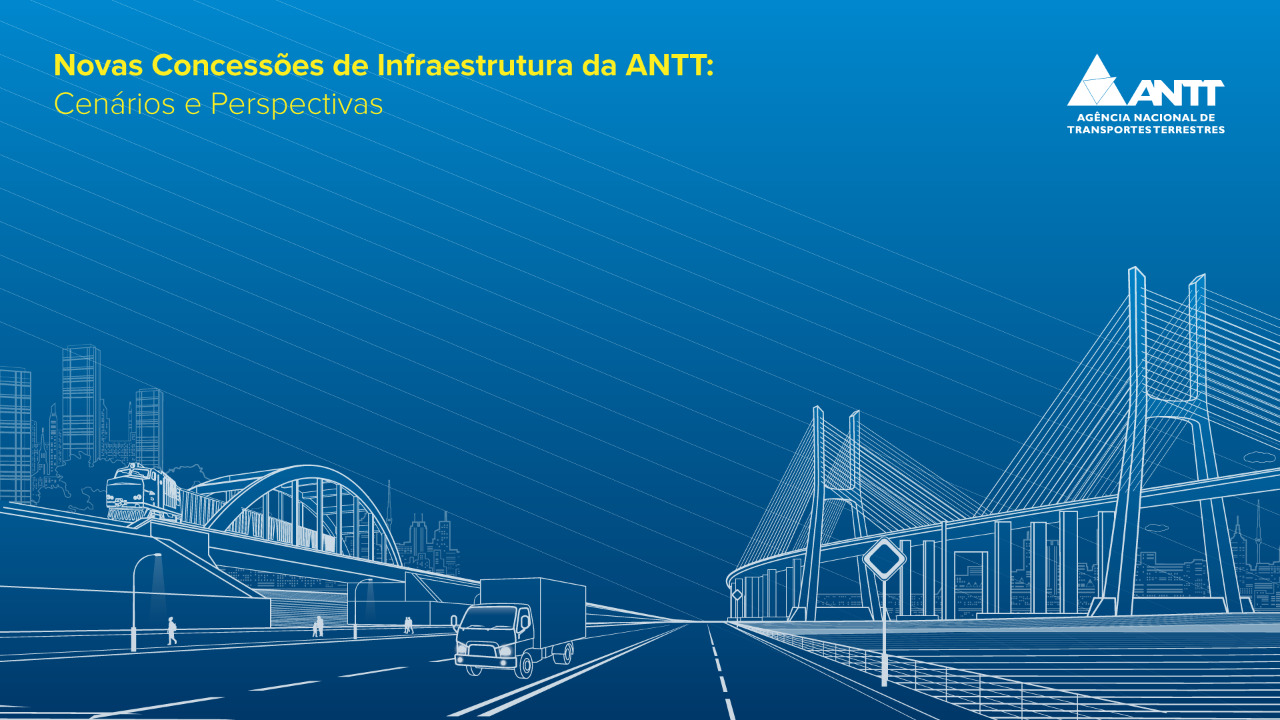 Sucon

Superintendência de CONCESSÃO DA INFRAESTRUTURA





Nov/2020